Snáithe 2: Céimseata ShintéiseachGeostiallacha
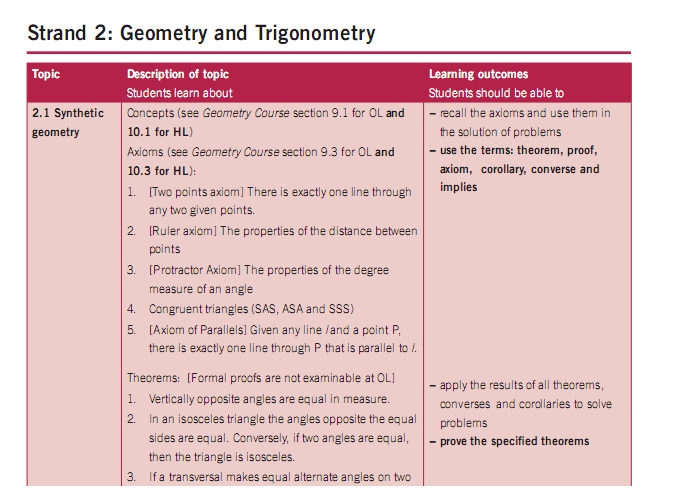 “ Is iondúil go mbíonn sé d’acmhainn ag teoirim idir iontas agus áthas a ghiniúint. Is féidir gach teoirim a theagasc trí mhachnamh a dhéanamh ar an ábhar nach bhfuil coinne leis ach a mhaíonn teoirim a bheith fíor. Seachas a bhfuil á mhaíomh ag an teoirim a insint go lom do scoláirí, ba chabhair é dá ligimis orainn nach bhfuil sé sin ar eolas againn ... tá sé de dhualgas ar an múinteoir matamaitice an t-iontas atá folaithe sa teoirim a nochtadh agus a chur in iúl do na scoláirí. Modh simplí atá ann: lig ort nach bhfuil an fíoras ar eolas agat. Is é seo an pointe ag a gcastar an múinteoir ar na scoláirí.”
“The geometrical results listed in the following pages(18-19) should first be encountered by learners through investigation and discovery.” (Syllabus)
[Speaker Notes: Cliceáil le nótaí a bhreacadh]
A chur ina luí orthu féin, trí imscrúdú, go bhfuil Teoirimí 1 – 6 fíor
Cruthúnas ag teastáil TS(A/G)
2.1 Céimseata Shintéiseach-BCC
Uillinneacha atá urchomhaireach go hingearach, tá siad ar cóimhéid.
I dtriantán comhchosach, na huillinneacha atá urchomhaireach leis na sleasa cothroma, tá siad ar cóimhéid (agus a choinbhéarta).
Má dhéanann trasnaí  gach re uillinn ar dhá líne cothrom, ansin tá na línte comhthreomhar (agus a choinbhéarta).
Is ionann suim  na n-uillinneacha i dtriantán ar bith agus 180o.
Do thrasnaí ar bith, tá dhá líne comhthreomhar má tá na huillinneacha comhfhreagracha cothrom, agus sa chás sin amháin.
Is ionann gach uillinn sheachtrach ag triantán agus suim na n-uillinneacha inmheánacha urchomhaireacha.
[Speaker Notes: Stór focal ábhartha. Sa Chéimseata Shintéiseach, tá ar na scoláirí a chur ina luí orthu féin go bhfuil Teoirimí 1-6 fíor, trí imscrúdú. Chuige seo, is acmhainn shármhaith é CD an scoláire, mar a bhfuil na 6 Theoirim uile leagtha amach ar bhonn idirghníomhach.]
Íomhánna de Gheostiallacha (BCC)
Uillinneacha atá urchomhaireach go hingearach, tá siad ar cóimhéid (BCC)*
I dtriantán comhchosach, na huillinneacha atá urchomhaireach leis na sleasa cothroma, tá siad ar coimhéid. Go coinbhéartach, má tá dhá uillinn cothrom, ansin tá an triantán comhchosach. (BCC)*
Meabhraigh: 
Banc Focal & CD an Scoláire
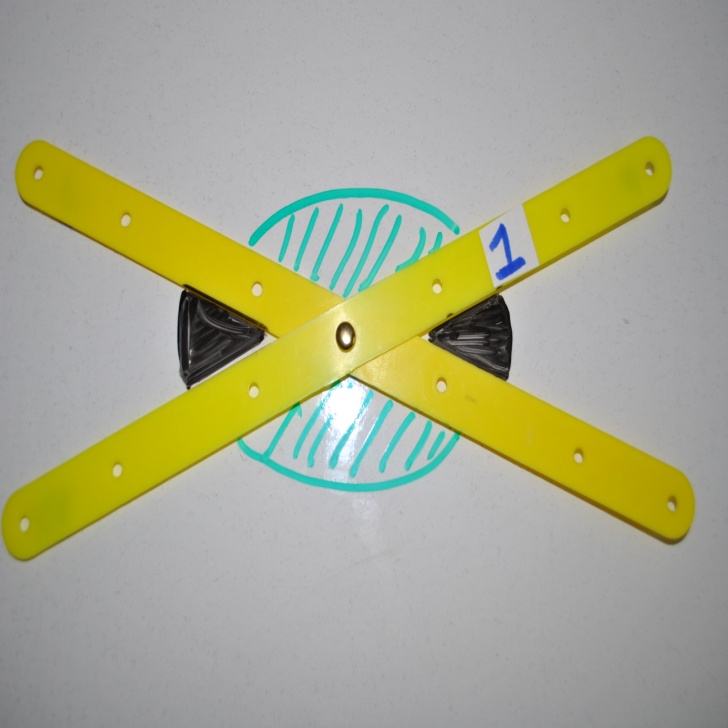 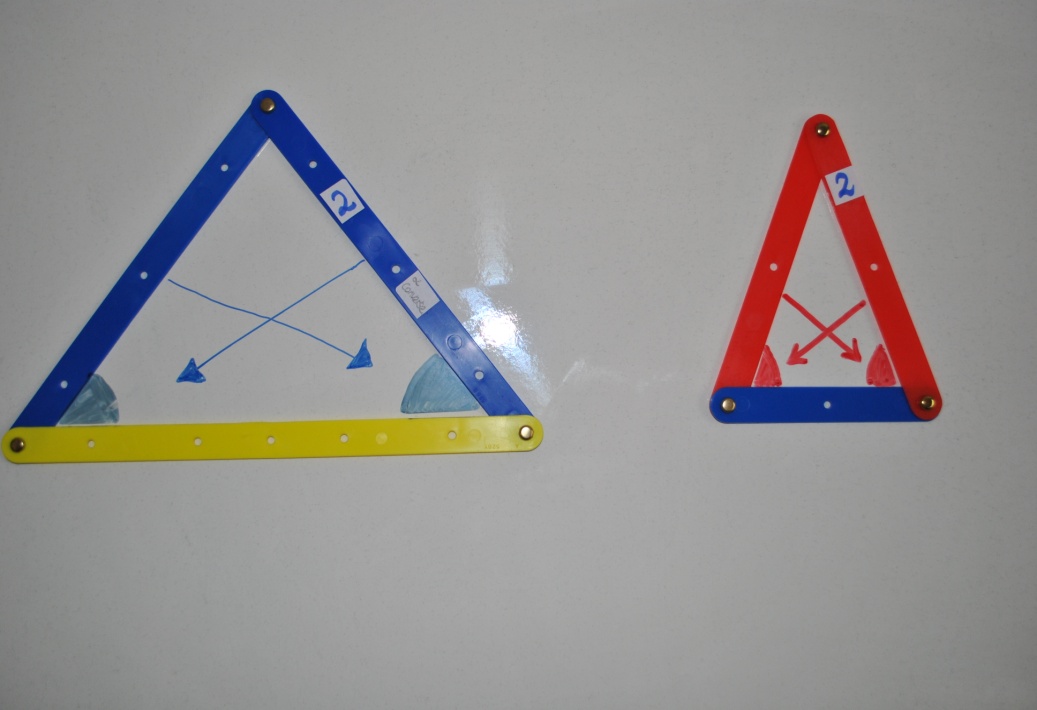 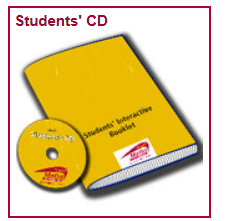 [Speaker Notes: *BCC = Bunchúrsa Comónta]
Má dhéanann trasnaí gach re uillinn ar dhá líne cothrom, ansin tá na línte comhthreomhar. Go coinbhéartach, má tá dhá líne comhthreomhar, ansin déanfaidh trasnaí ar bith gach re uillinn leo cothrom. (BCC)
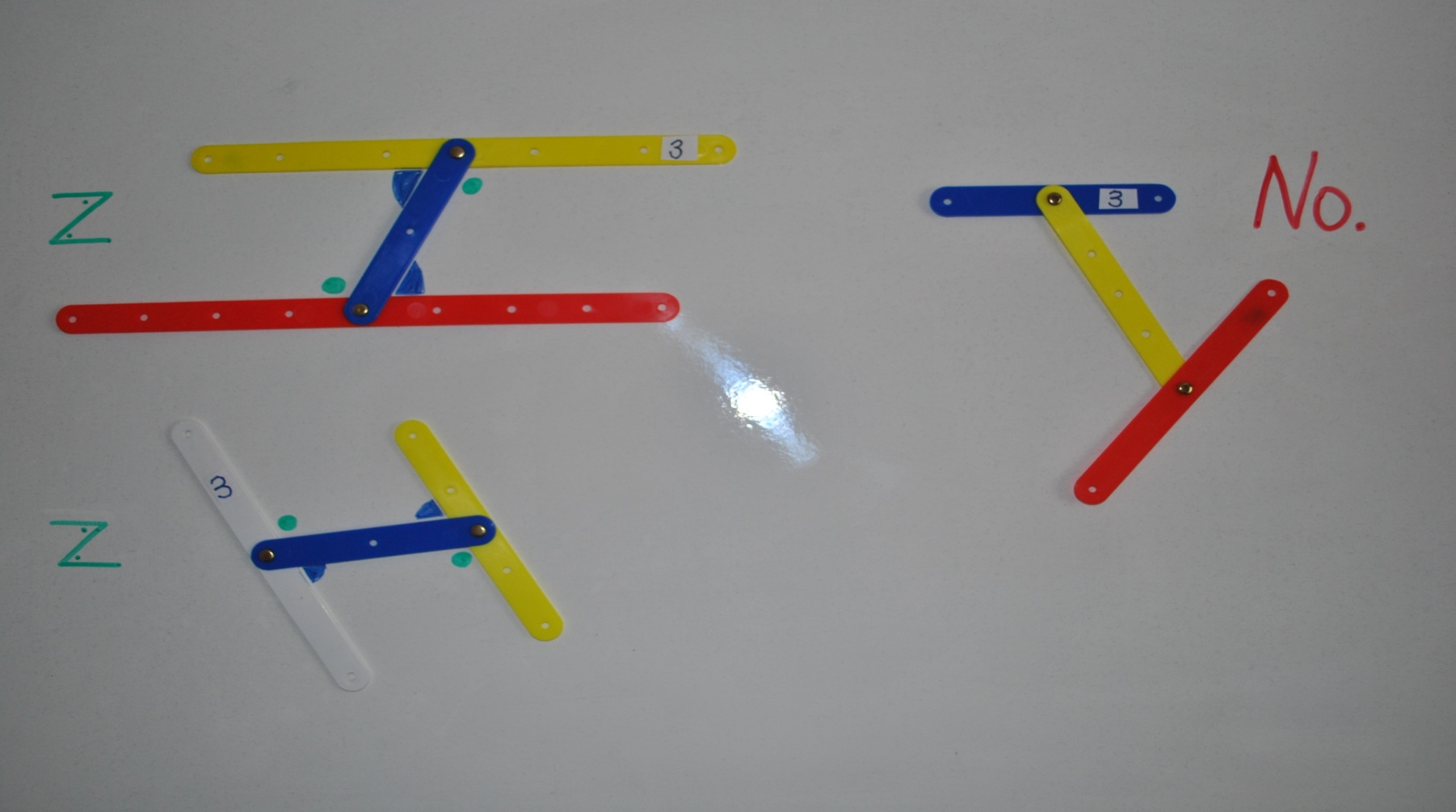 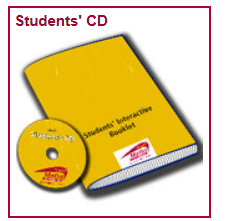 [Speaker Notes: Cliceáil le nótaí a bhreacadh]
Nóta: D’fhéadfaí an triantán céanna a úsáid chun an Teoirim a leanas a imscrúdú.
      An uillinn atá urchomhaireach leis an gceann is mó de dhá shlios, tá sí níos mó ná an uillinn atá urchomhaireach leis an slios is lú. Go coinbhéartach, an slios atá urchomhaireach leis an gceann is mó de dhá uillinn, tá sé níos mó ná an slios atá urchomhaireach leis an uillinn is lú. (AT G/L & AT A/L)
*The angles in any triangle add to 180° (C.I.C)
*Proof H/L  JC
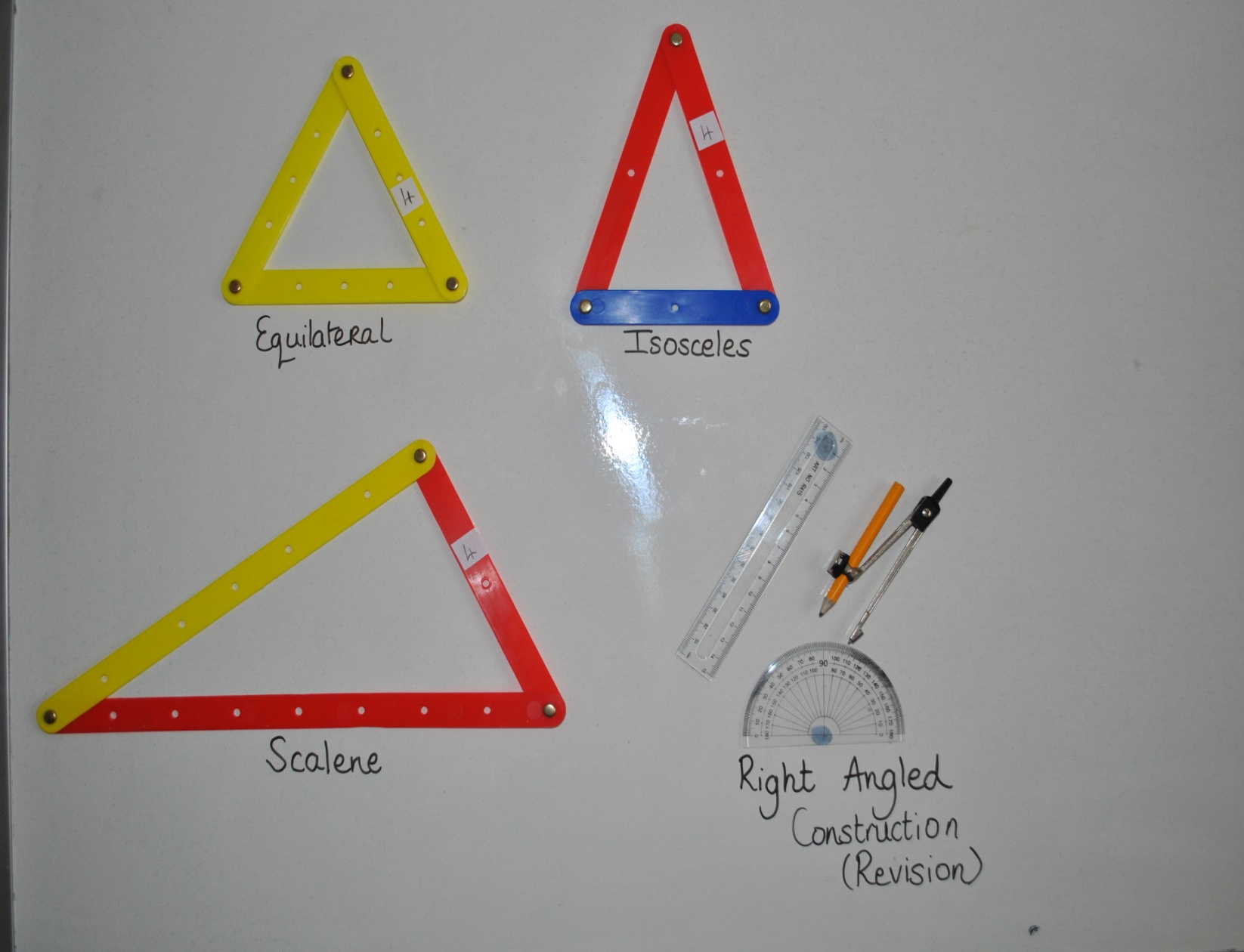 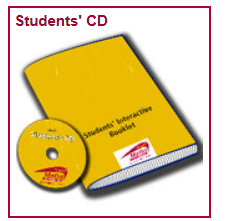 [Speaker Notes: Cliceáil le nótaí a bhreacadh]
Do thrasnaí ar bith, tá dhá líne comhthreomhar má tá na huillinneacha comhfhreagracha cothrom, agus sa chás sin amháinI. (BCC)
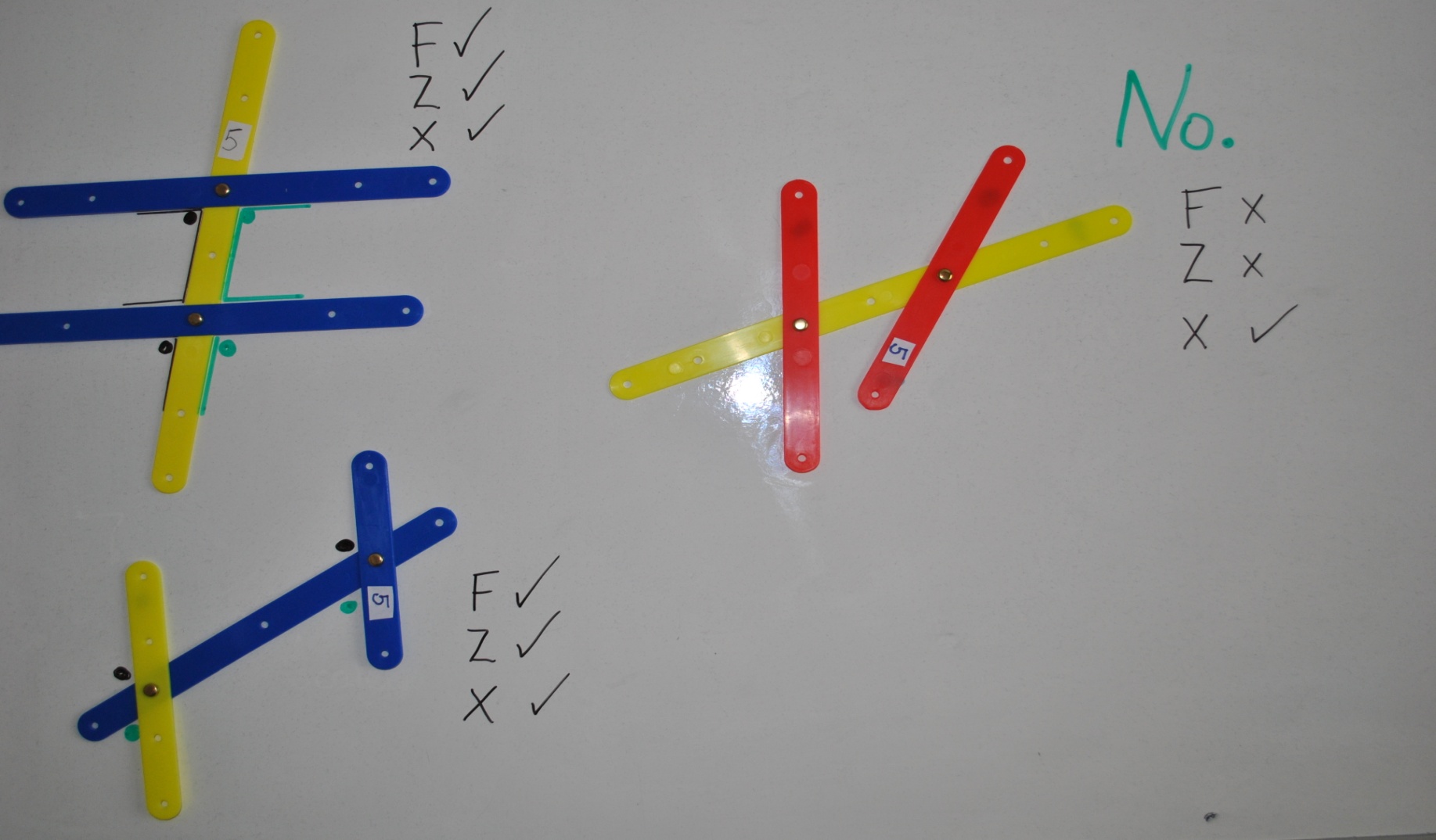 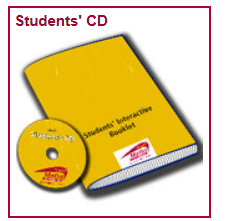 [Speaker Notes: Cliceáil le nótaí a bhreacadh]
* Is ionann gach uillinn sheachtrach ag triantán agus suim na n-uillinneacha inmheánacha urchomhaireacha. (BCC)

* Cruthúnas TS A/L
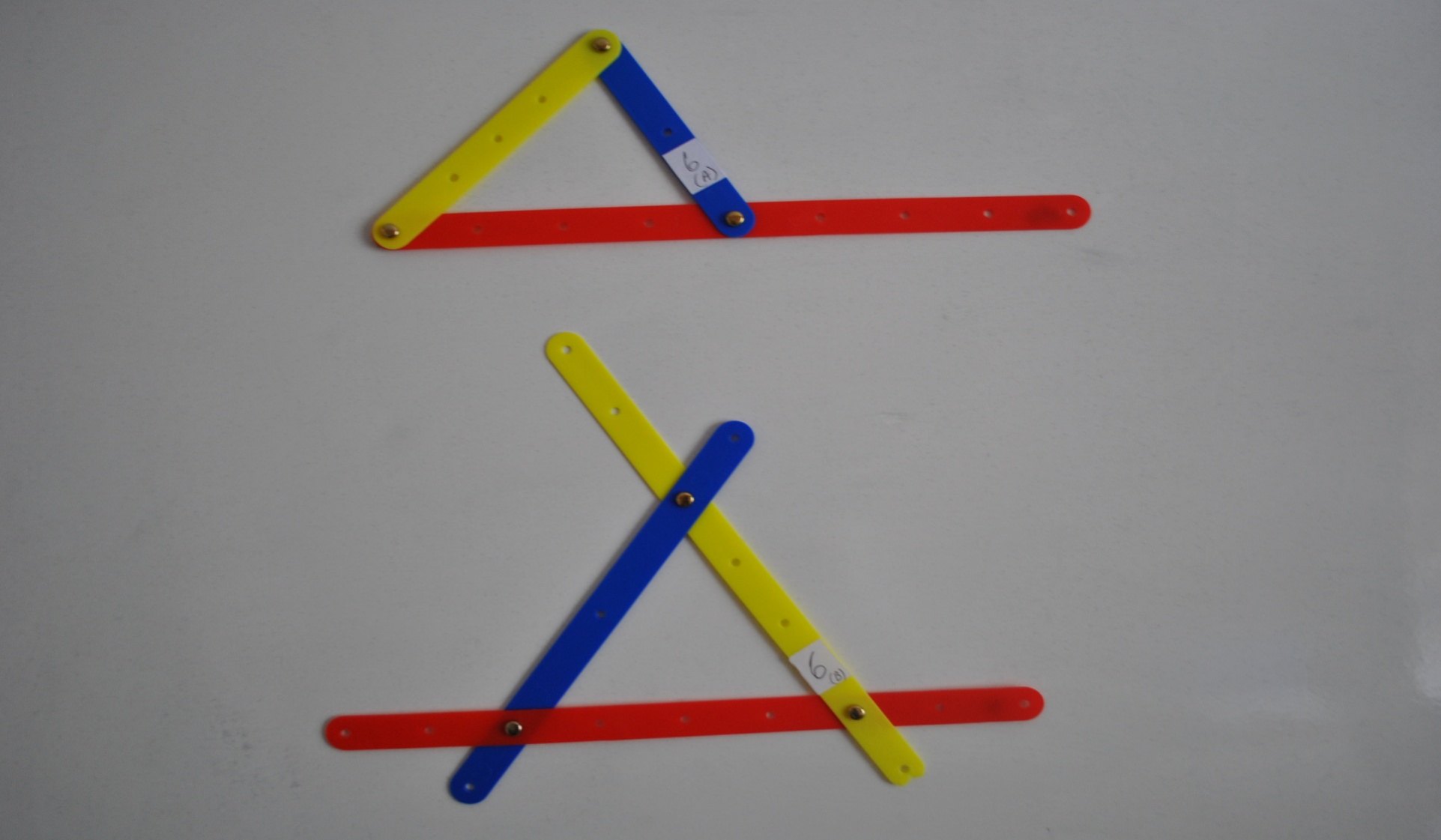 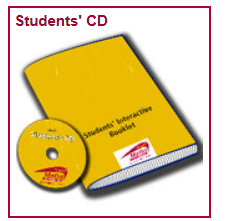 [Speaker Notes: Cliceáil le nótaí a bhreacadh]
Teoirim 8-Crd.2-AT (G/L&A/L)
Céard é teideal na teoirime seo?
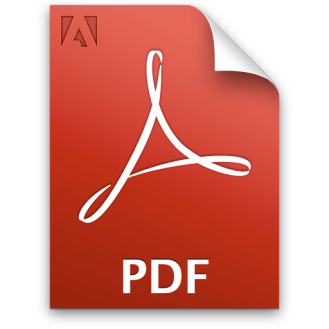 [Speaker Notes: Cliceáil le nótaí a bhreacadh]
Teideal na Teoirime
Tá dhá shlios triantáin, 
le chéile,
níos mó ná an tríú slios
[Speaker Notes: Cliceáil le nótaí a bhreacadh]
* I gcomhthreomharán, tá sleasa urchomhaireacha cothrom, agus tá uillinneacha urchomhaireacha cothrom.
Go coinbhéartach (1) má tá na huillinneacha urchomhaireacha ag ceathairshleasán dronnach  cothrom, ansin is comhthreomharán é;
                     (2) Má tá na sleasa urchomhaireacha ag ceathairshleasán dronnach cothrom, ansin is comhthreomharán é. (Gach leibhéal)
* Cruthúnas TS A/L
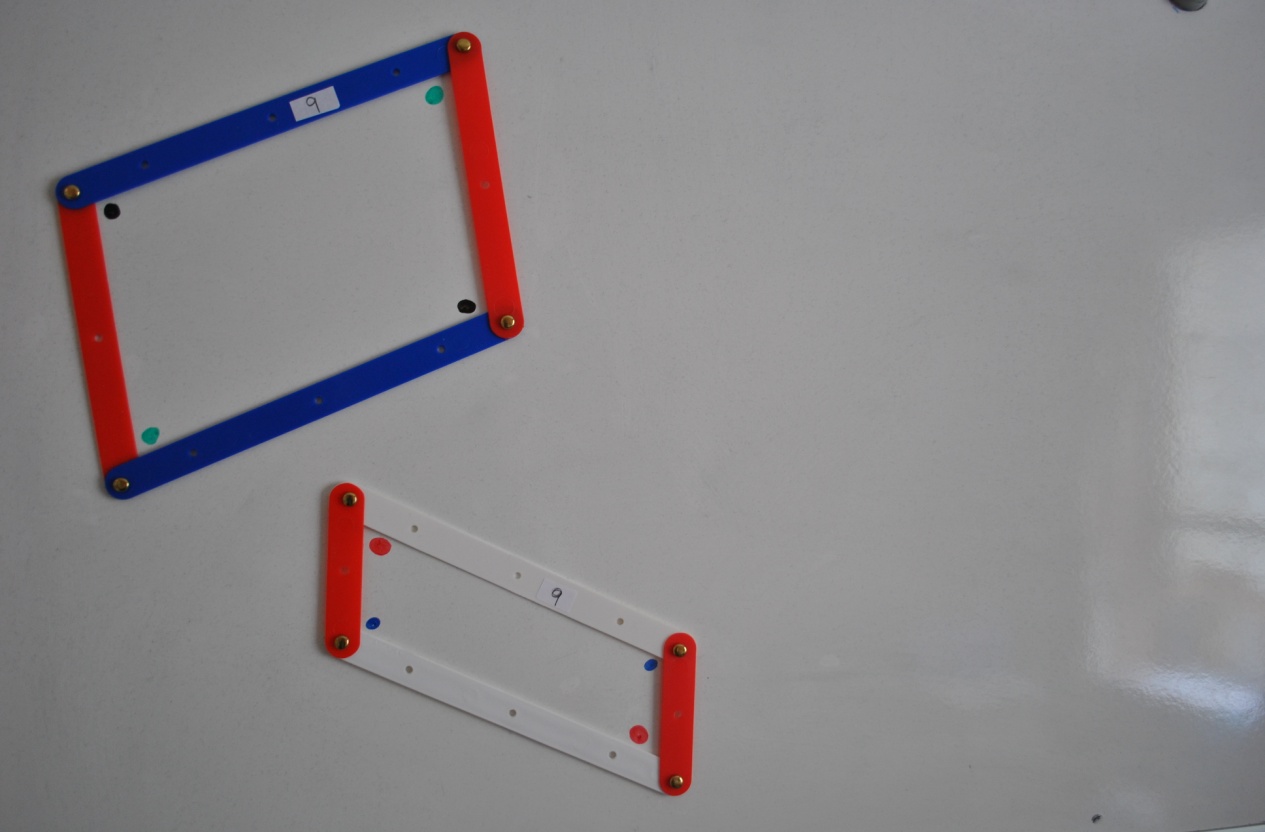 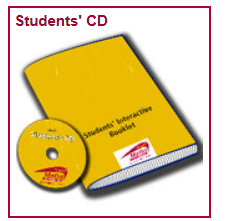 [Speaker Notes: Cliceáil le nótaí a bhreacadh]
Teoirim 9: Atoradh 1
Roinneann trasnán comhthreomharán ina dhá thriantán iomchuí. (TS A/L & AT A/L)
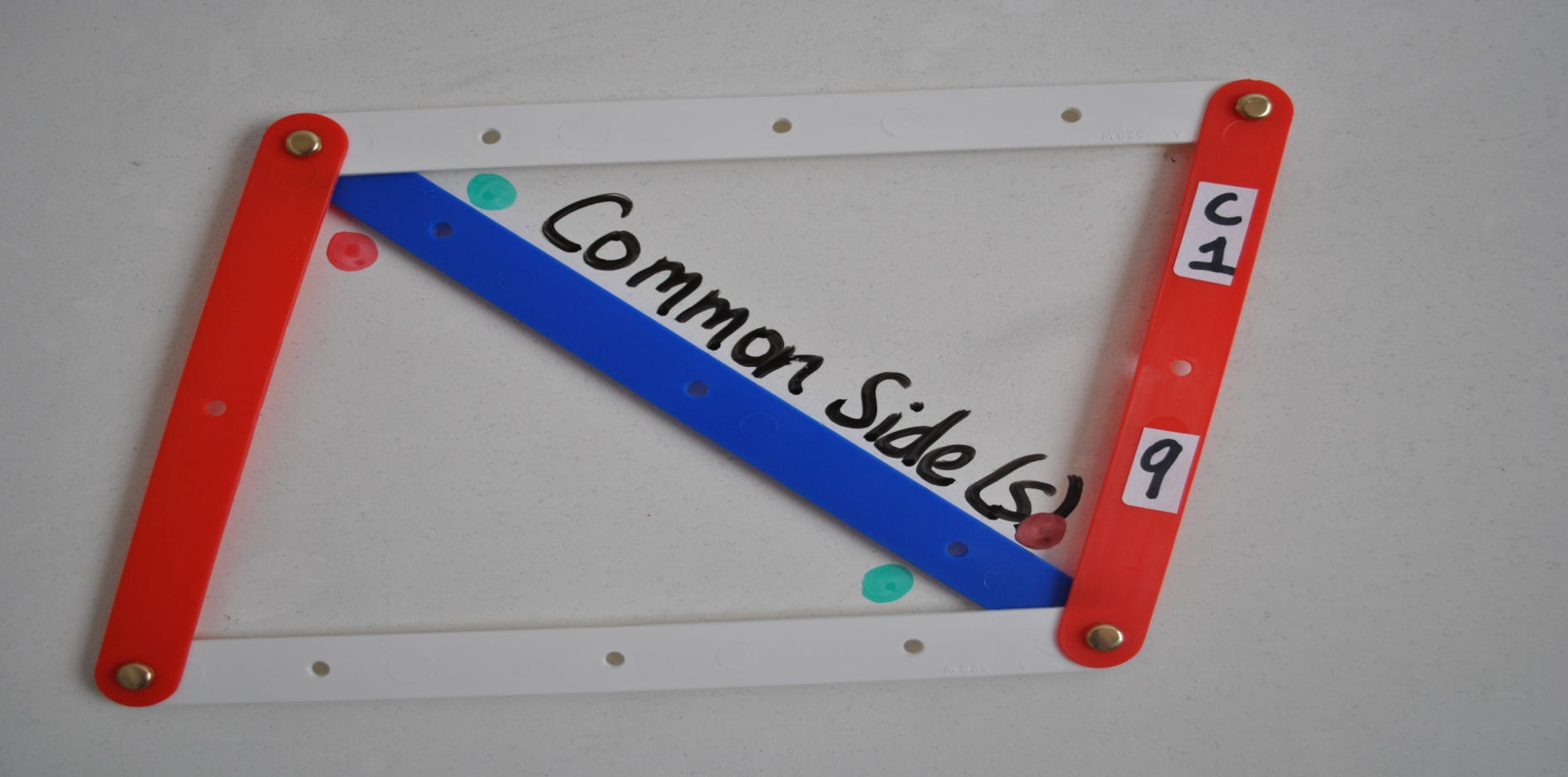 [Speaker Notes: Cliceáil le nótaí a bhreacadh]
Déroinneann trasnáin comhthreomharáin a chéile. Go coinbhéartach, má dhéroinneann trasnáin ceathairshleasáin a chéile, ansin is comhthreomharán é an ceathairshleasán. (Gach leibhéal)
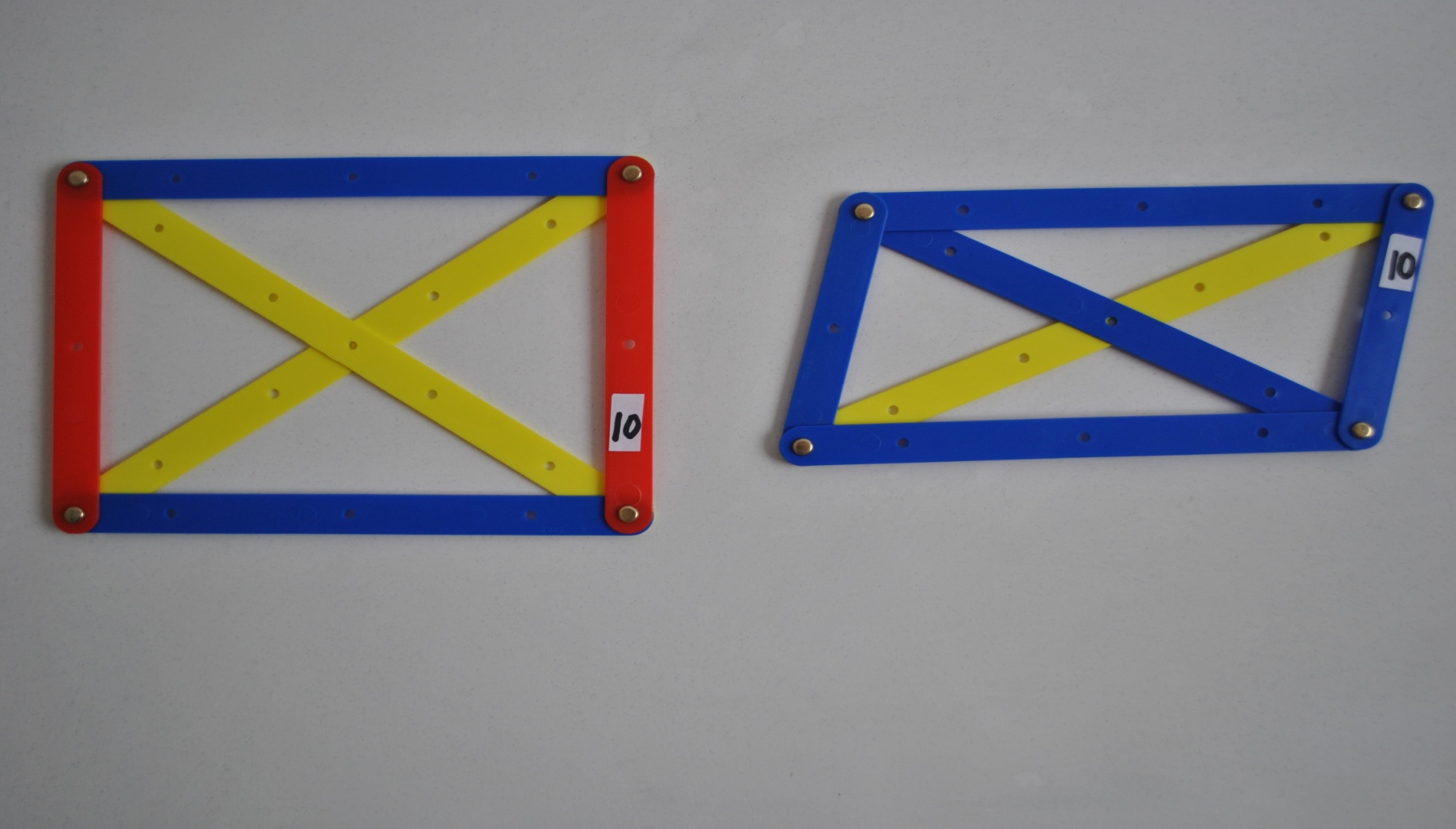 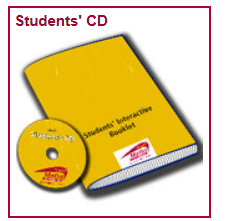 [Speaker Notes: Cliceáil le nótaí a bhreacadh]
Má scoitheann trí líne chomhthreomhara mírlínte cothroma ar líne thrasnaí éigin, ansin scoithfidh siad mírlínte cothroma ar thrasnaí ar bith eile (TS A/L + AT G/L & A/L).* Cruthúnas riachtanach AT A/L
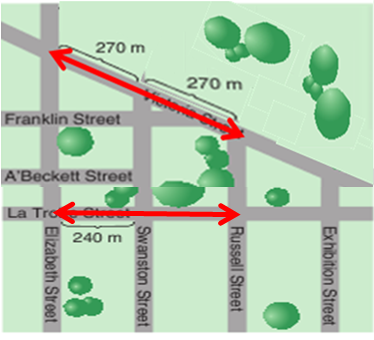 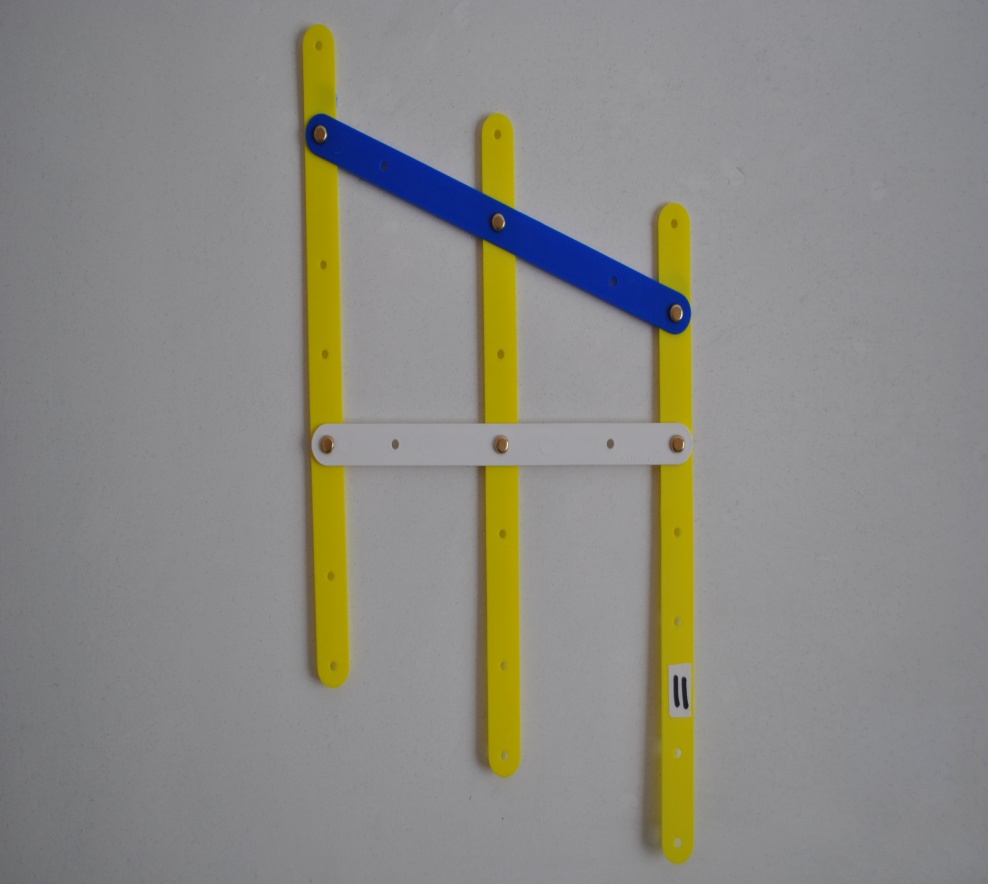 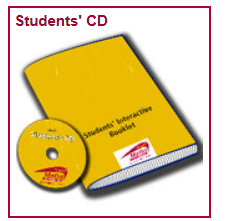 Cá fhad é ó Elizabeth St go Russell St?
[Speaker Notes: Cliceáil le nótaí a bhreacadh]
Teoragán 18
Is é achar comhthreomharáin ná 
bonn x airde. 
AT (G/L & A/L).
* I gcomhthreomharán, tá sleasa urchomhaireacha cothrom, agus tá uillinneacha urchomhaireacha cothrom.
Go coinbhéarta (1) má tá na huillinneacha urchomhaireacha ag ceathairshleasán dronnach  cothrom, ansin is comhthreomharán é;
                     (2) Má tá na sleasa urchomhaireacha ag ceathairshleasán dronnach cothrom, ansin is comhthreomharán é. (Gach leibhéal)
* Cruthúnas TS A/L
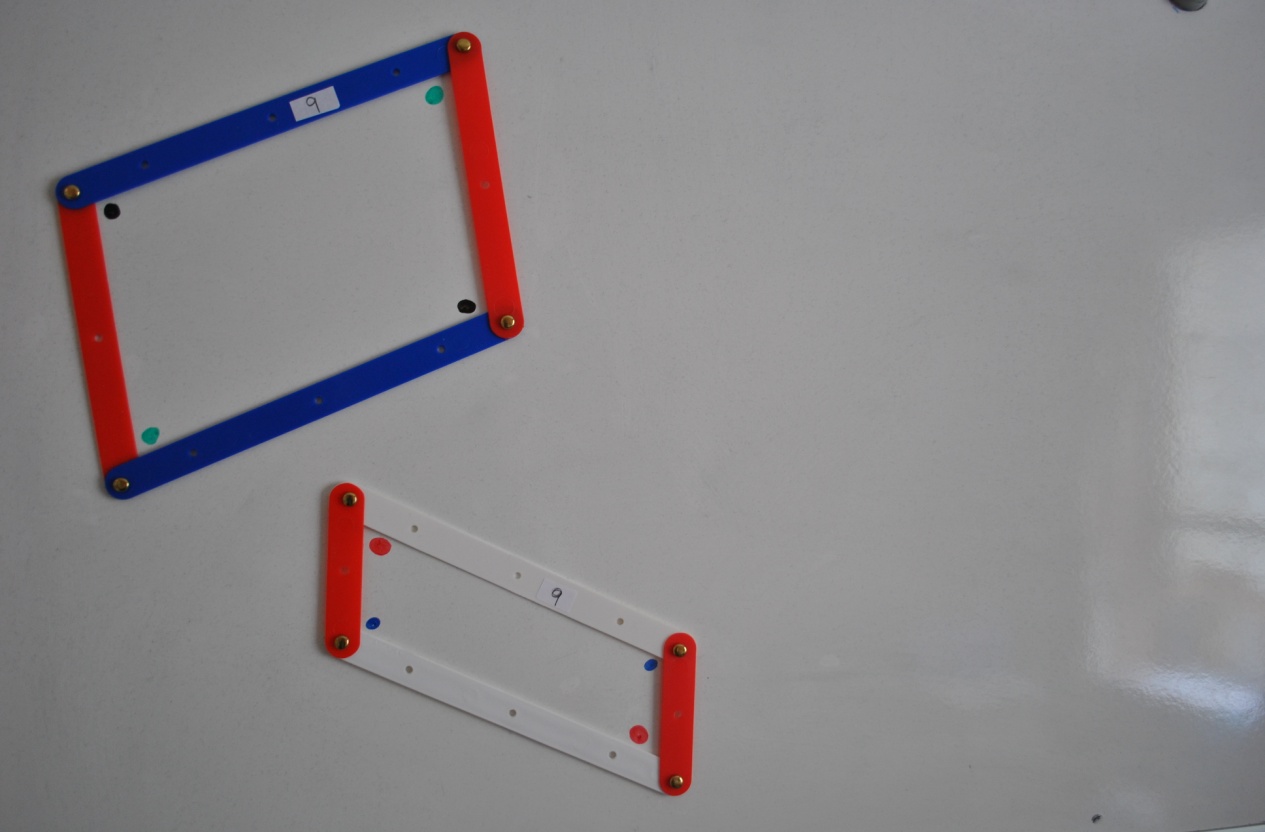 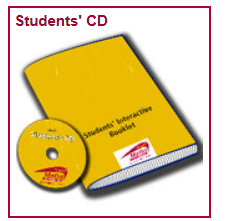 [Speaker Notes: Cliceáil le nótaí a bhreacadh]
Teoirim 17:
Déroinneann trasnán comhthreomharáin an t-achar.  AT (G/L & A/L)
Theorem 9: Corollary 1
A diagonal divides a parallelogram into two congruent triangles. (JC H/L & LC H/L)
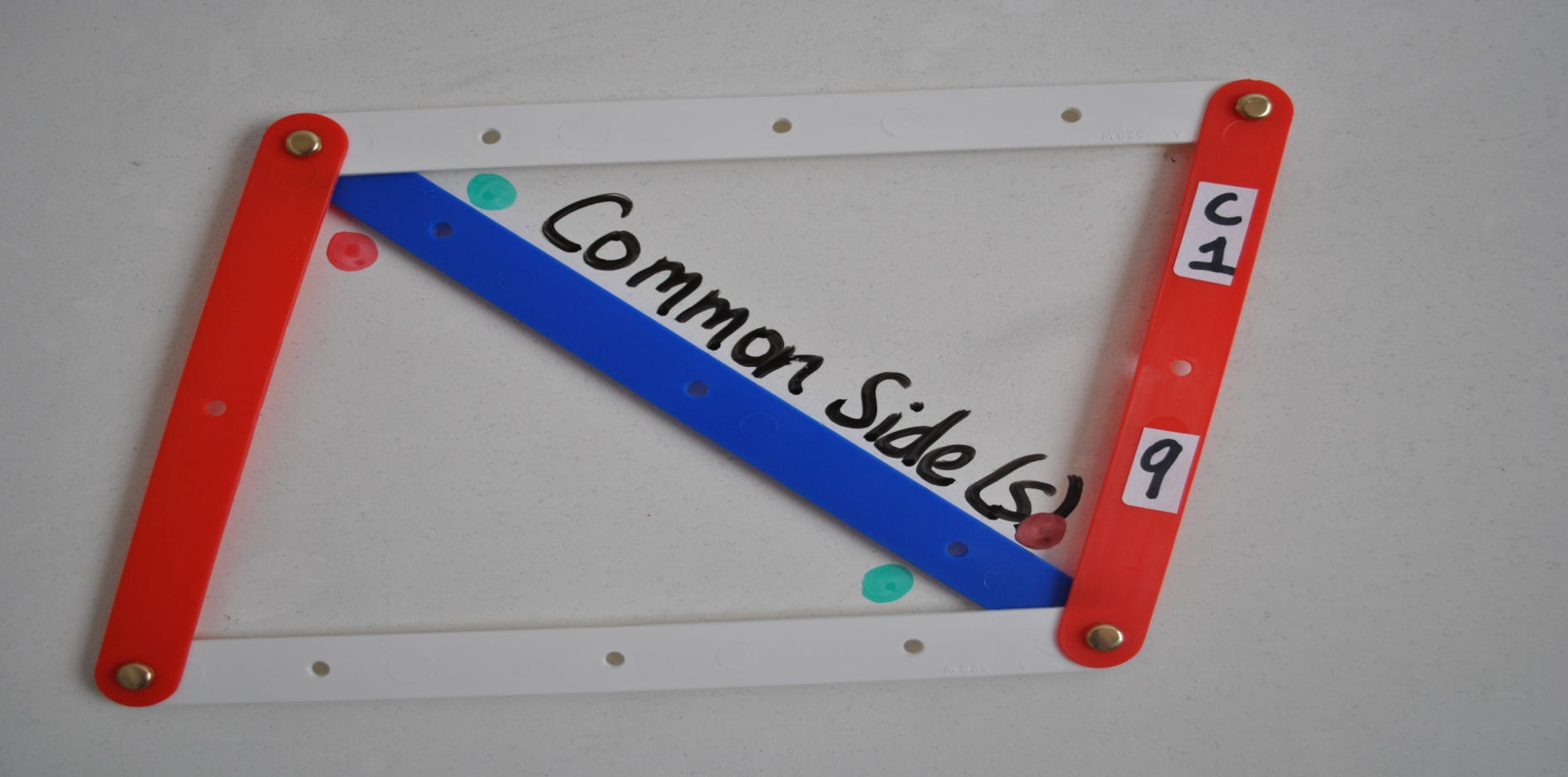 [Speaker Notes: Cliceáil le nótaí a bhreacadh]
Déroinneann trasnáin comhthreomharáin a chéile. Go coinbhéartach, má dhéroinneann trasnáin ceithreshleasáin a chéile, ansin is comhthreomharán é an ceithreshleasán. (Gach leibhéal)
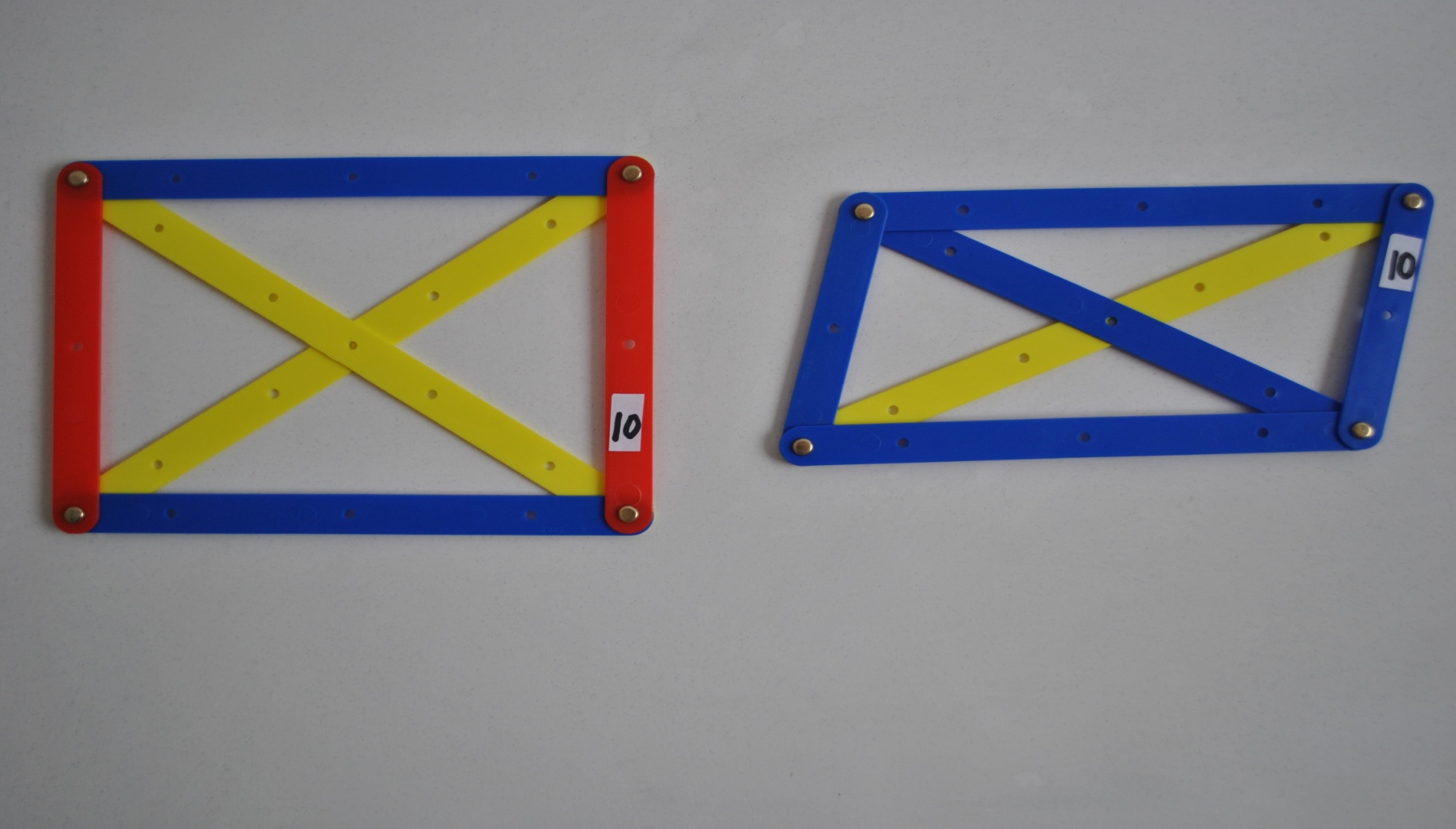 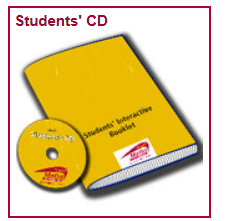 [Speaker Notes: Cliceáil le nótaí a bhreacadh]
Má scoitheann trí líne chomhthreomhara mírlínte cothroma ar líne thrasnaí éigin, ansin scoithfidh siad mírlínte cothroma ar thrasnaí ar bith eile (TS A/L + AT G/L & A/L).* Cruthúnas riachtanach AT A/L
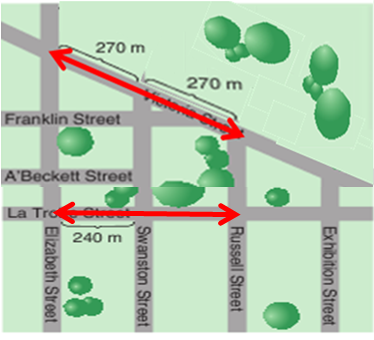 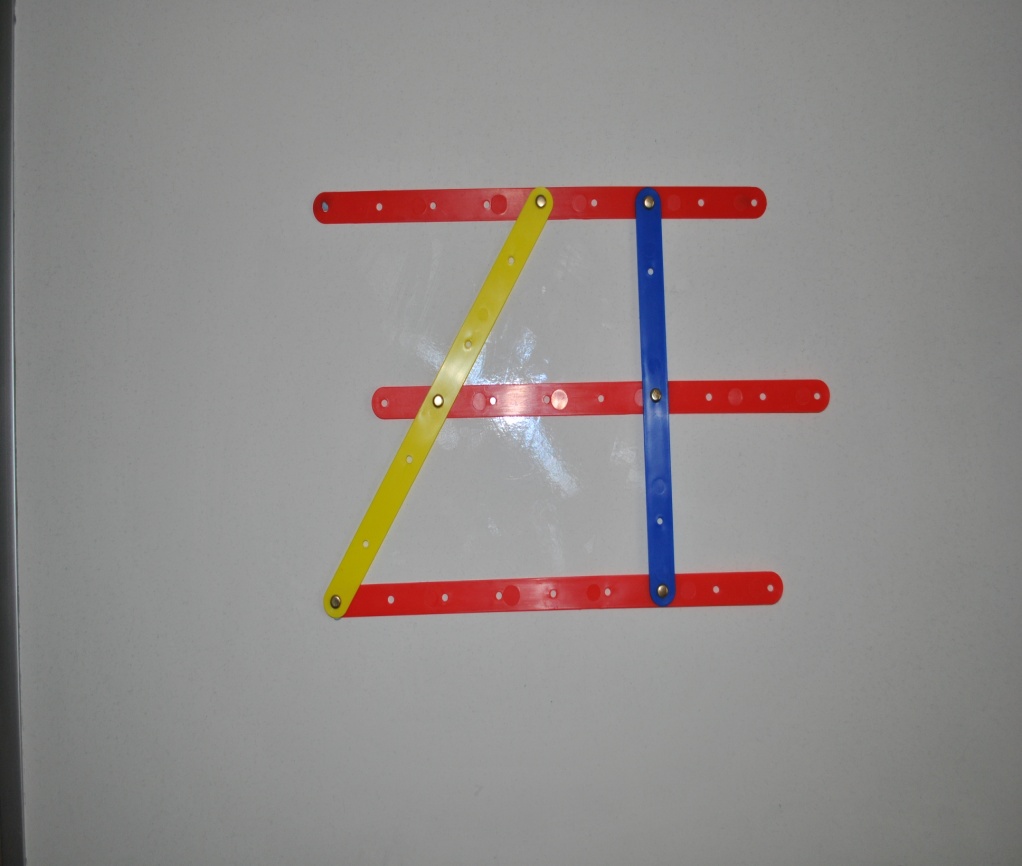 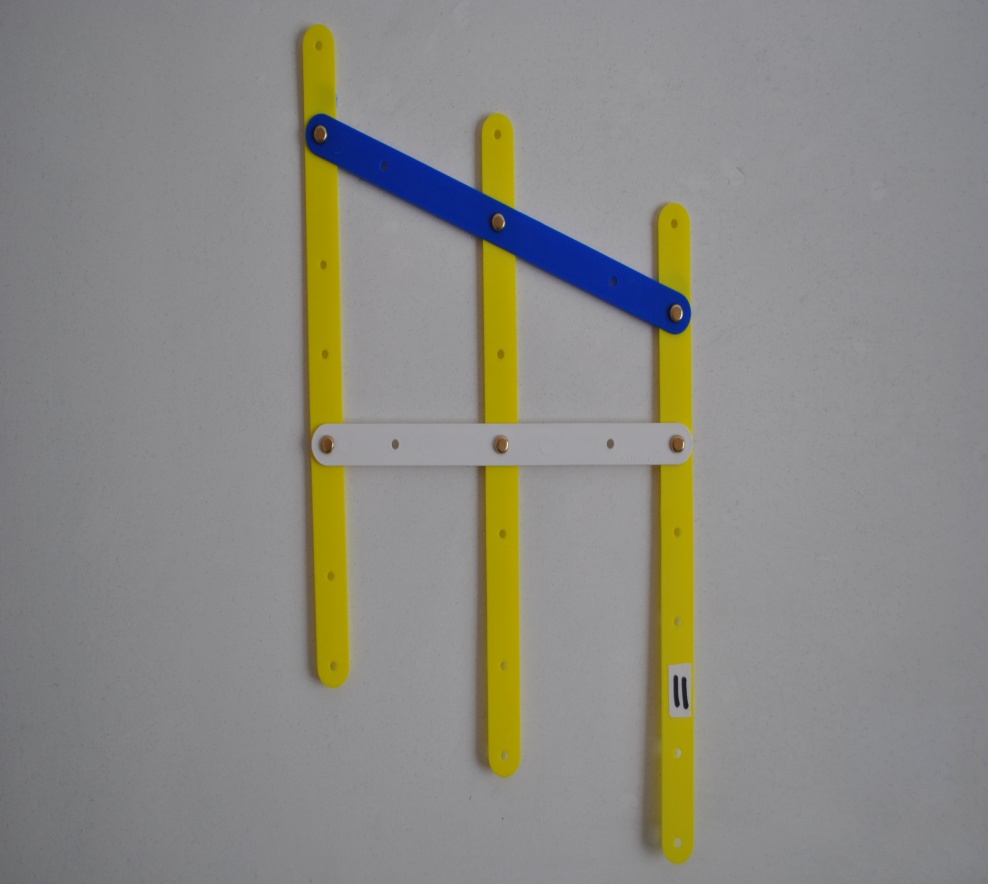 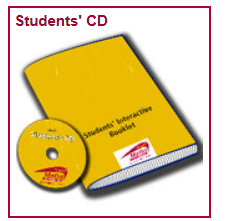 Cá fhad é ó Shráid Elizabeth go Sráid Russell ?
[Speaker Notes: Cliceáil le nótaí a bhreacadh]
Cuspóir
An féidir leat teideal a chur ar an teoirim seo?
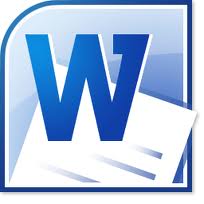 [Speaker Notes: Cliceáil le nótaí a bhreacadh]
Gníomhaíocht Scoláirí –Teoirim 13GACH LEIBHÉAL * Cruthúnas riachtanach AT A/L
[Speaker Notes: Cliceáil le nótaí a bhreacadh]
Gníomhaíocht Scoláirí
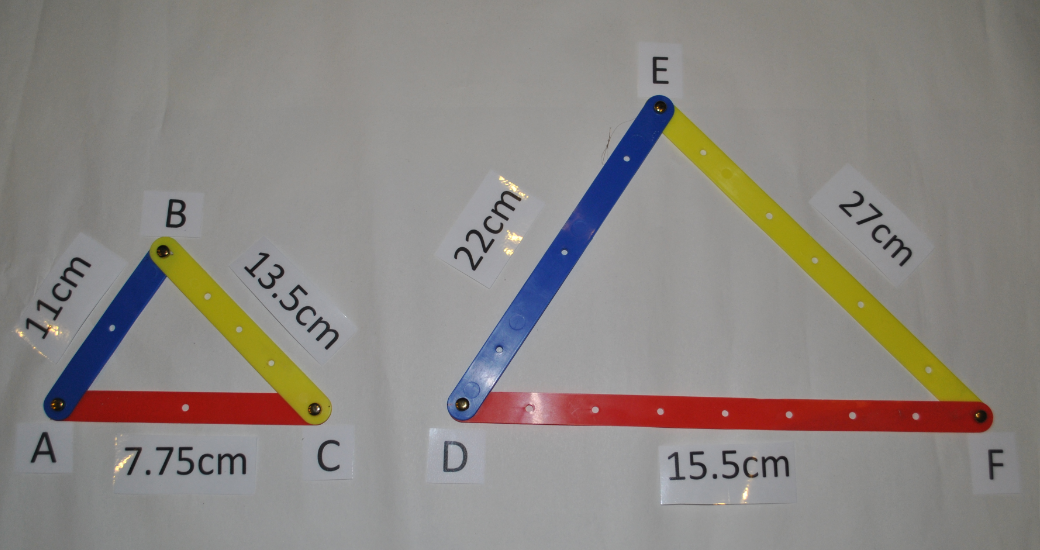 [Speaker Notes: Cliceáil le nótaí a bhreacadh]
Gníomhaíocht Scoláirí
B 







   A                                      C
E





 







           D                				        F
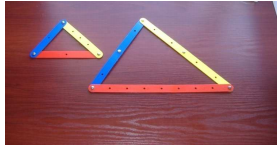 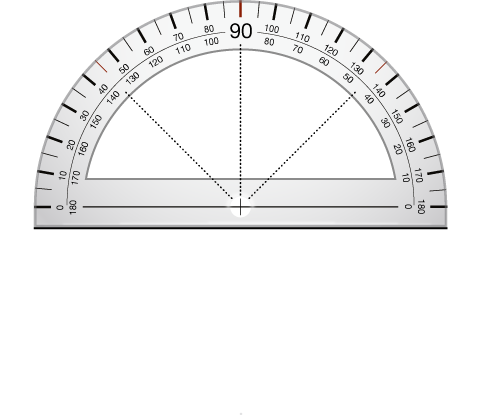 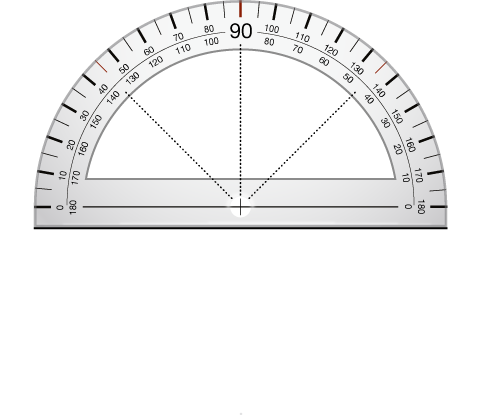 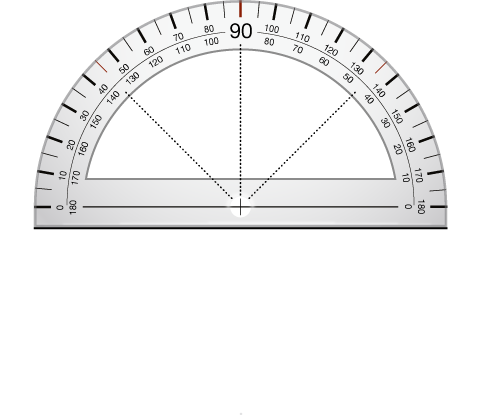 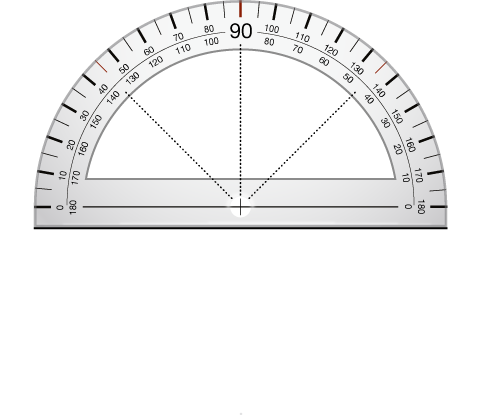 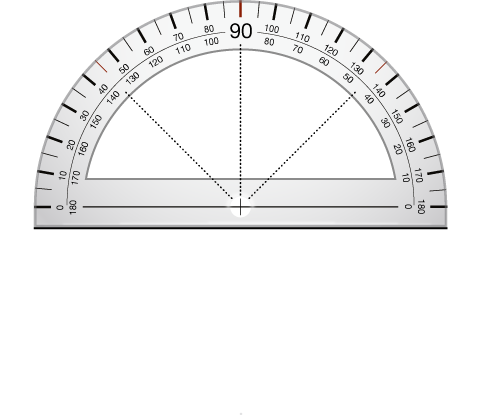 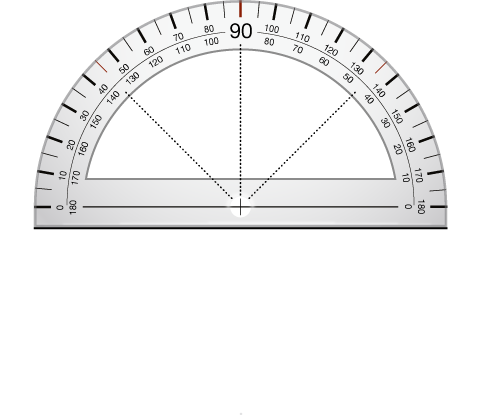 [Speaker Notes: An féidir leat an pictiúr nua ar an sleamhnán roimhe seo a chur in áit an phictiúr tosaigh anseo?]
E 



















       D						F
B 







   A                                      C
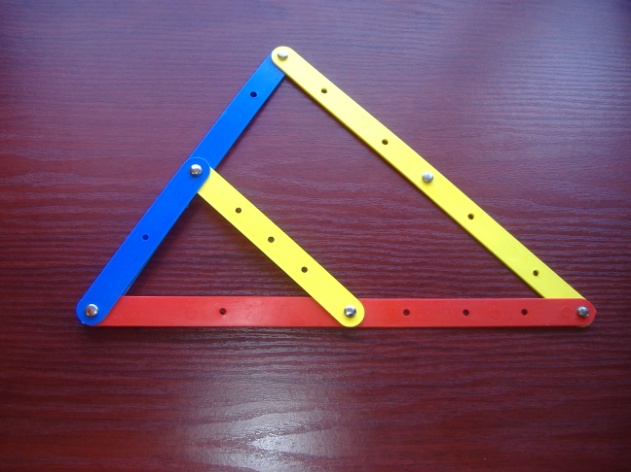 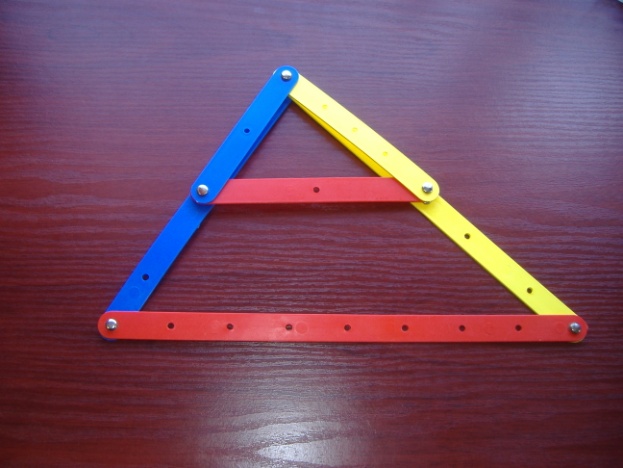 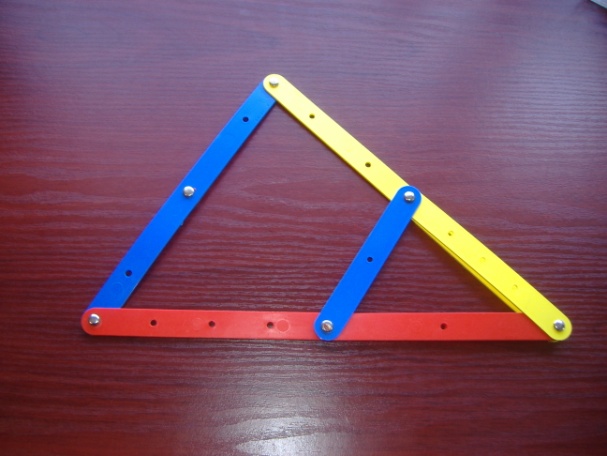 [Speaker Notes: Cliceáil le nótaí a bhreacadh]
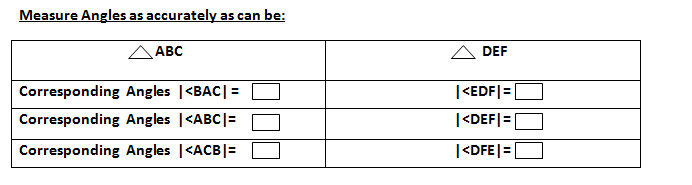 Uillinneacha comhfhreagracha
580
580
Uillinneacha comhfhreagracha
780
780
Uillinneacha comhfhreagracha
440
440
Gníomhaíocht Scoláirí  1 (ar lean.)
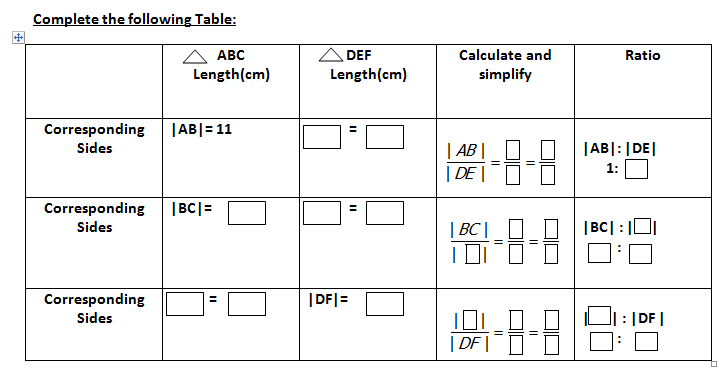 Comhlánaigh an tábla a leanas:
Sleasa
Comhfhrea
-gracha
1
11
=
|DE|
|AB|
=
=
2
2
22
Sleasa
Comhfhrea
-gracha
|BC|:|     |

         :
EF
=
|BC|=
|EF|
|BC|
1
13.5
|BC||     |
13.5 cm
=
=
EF
2
27
1
2
Sleasa
Comhfhrea
-gracha
1
15.5
|     |:|DF|

         :
|     ||DF|
AC
AC
=
=
=
|AC|
=
|DF|
|AC|
15.5 cm
2
31
2
1
[Speaker Notes: An leagan nua de ‘Gníomhaíocht Scoláirí 1’  le dul isteach anseo]
Gníomhaíocht Scoláirí  1 (ar lean.)
Comhlánaigh an tábla a leanas:
Ríomh agus  Simpligh
Cóimheas
Sleasa
Comhfhrea
-gracha
Sleasa
Comhfhrea
-gracha
Sleasa
Comhfhrea
-gracha
Cuspóir
An féidir leat teideal a chur ar an teoirim seo?
[Speaker Notes: Cliceáil le nótaí a bhreacadh]
Teoirim 13
Má tá dhá thriantán comhchosúil, ansin tá a sleasa comhréireach, de réir oird.
[Speaker Notes: Cliceáil le nótaí a bhreacadh]
Maidir le triantán, ní bhraitheann ‘bonn faoi airde’ ar an mbonn a roghnaítear.
AT (G/L & A/L)
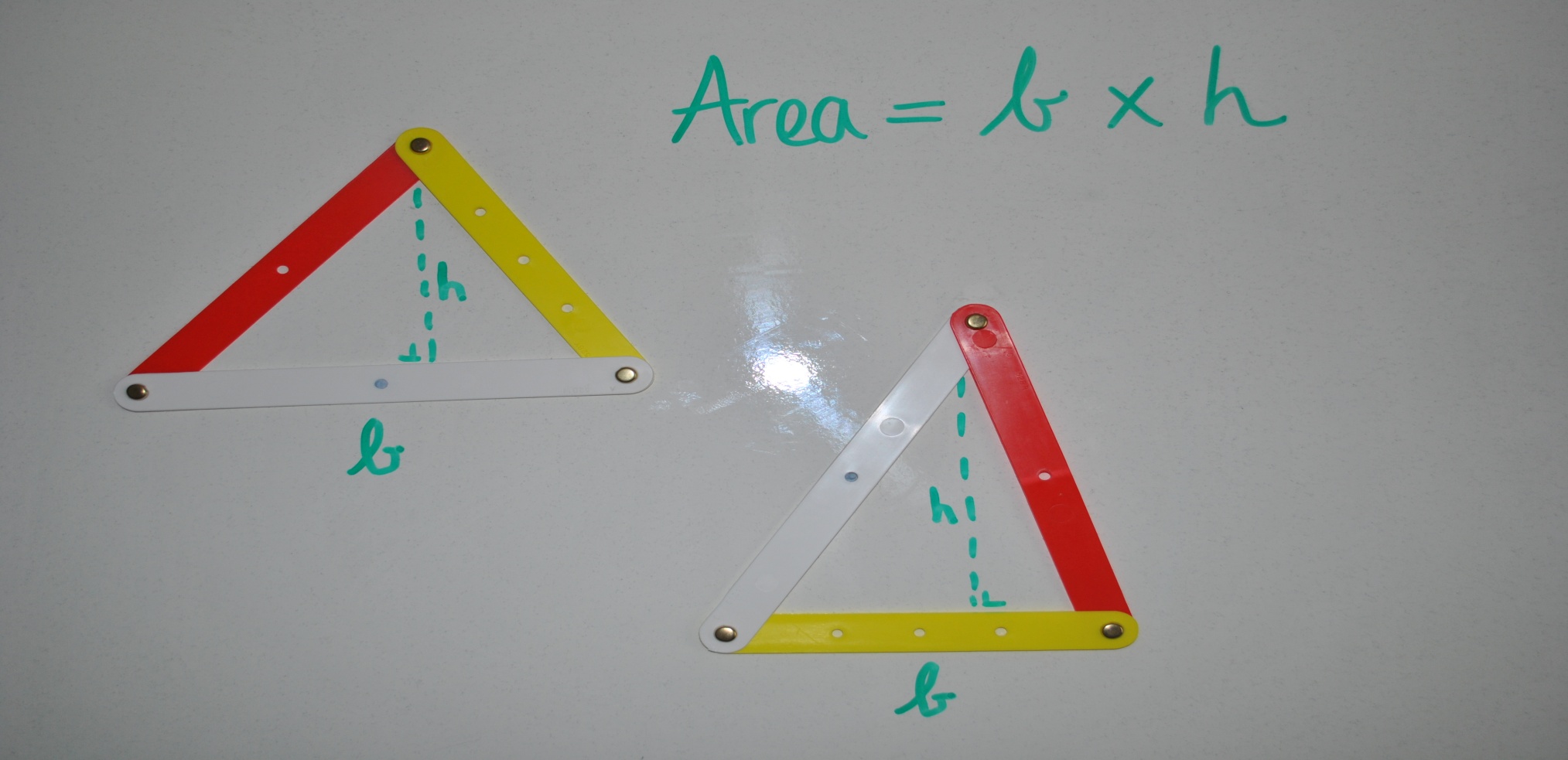 [Speaker Notes: Cliceáil le nótaí a  bhreacadh]
Ceist ScrúdaithePáipéar Samplach TS A/L 2011 C8, Páipéar 2, Lch. 13
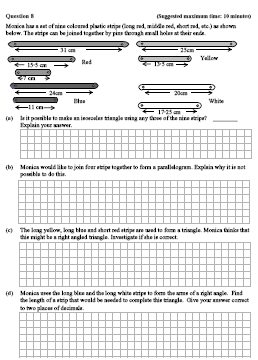 [Speaker Notes: Cliceáil le nótaí a bhreacadh]
Geochláir Chiorclacha – Teoirimí an Chiorcail
Samplaí: Teoirim 19 (+ 4 Atoradh) & Teoirim 21.
Tá an uillinn atá ina seasamh ar stua áirithe cothrom le dhá oiread na huillinne ag pointe ar bith ar an gciorcal atá ina seasamh ar an stua céanna. (TS A/L + AT A/L)

* Cruthúnas riachtanach TS A/L
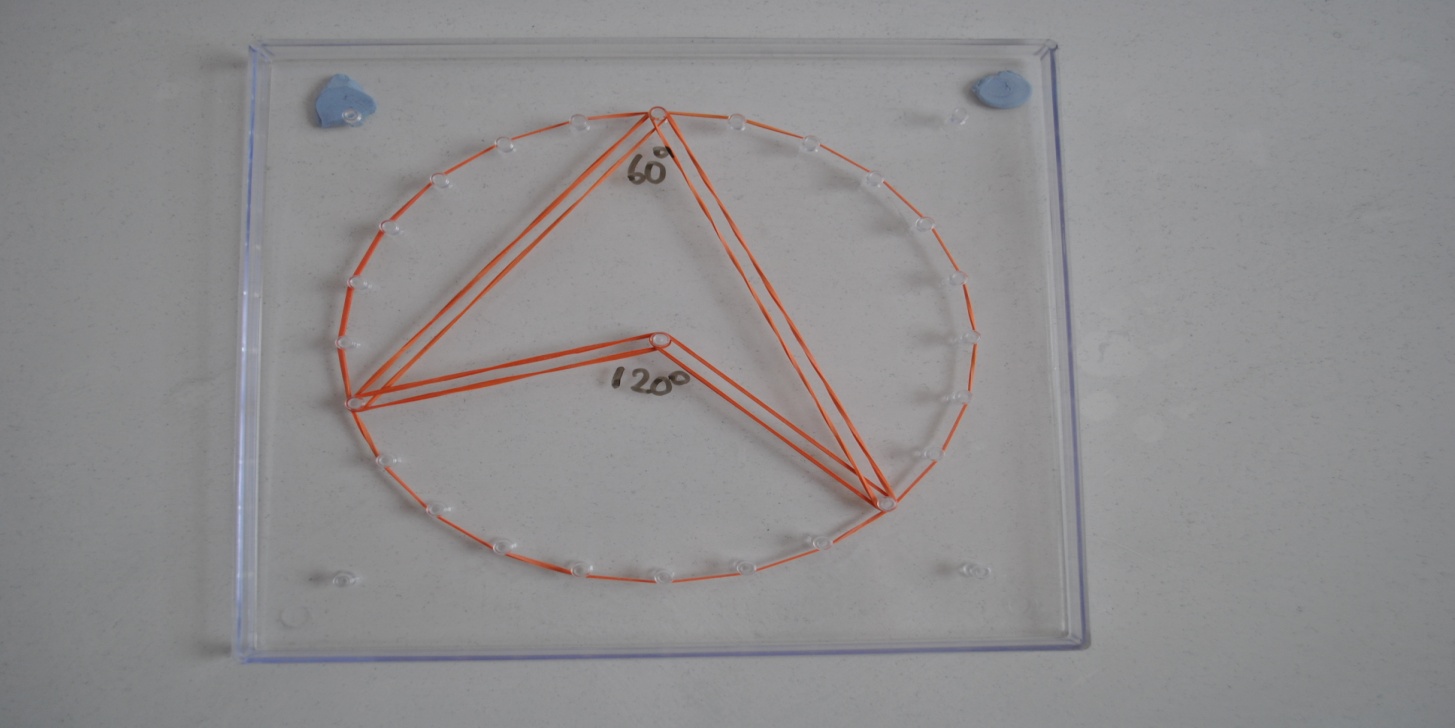 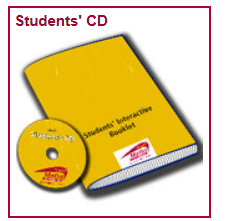 [Speaker Notes: Cliceáil le nótaí a bhreacadh]
Na huillinneacha uile ag pointí ar chiorcal, atá ina seasamh ar an stua céanna, tá siad cothrom (agus a choinbhéarta). (TS A/L + AT A/L)
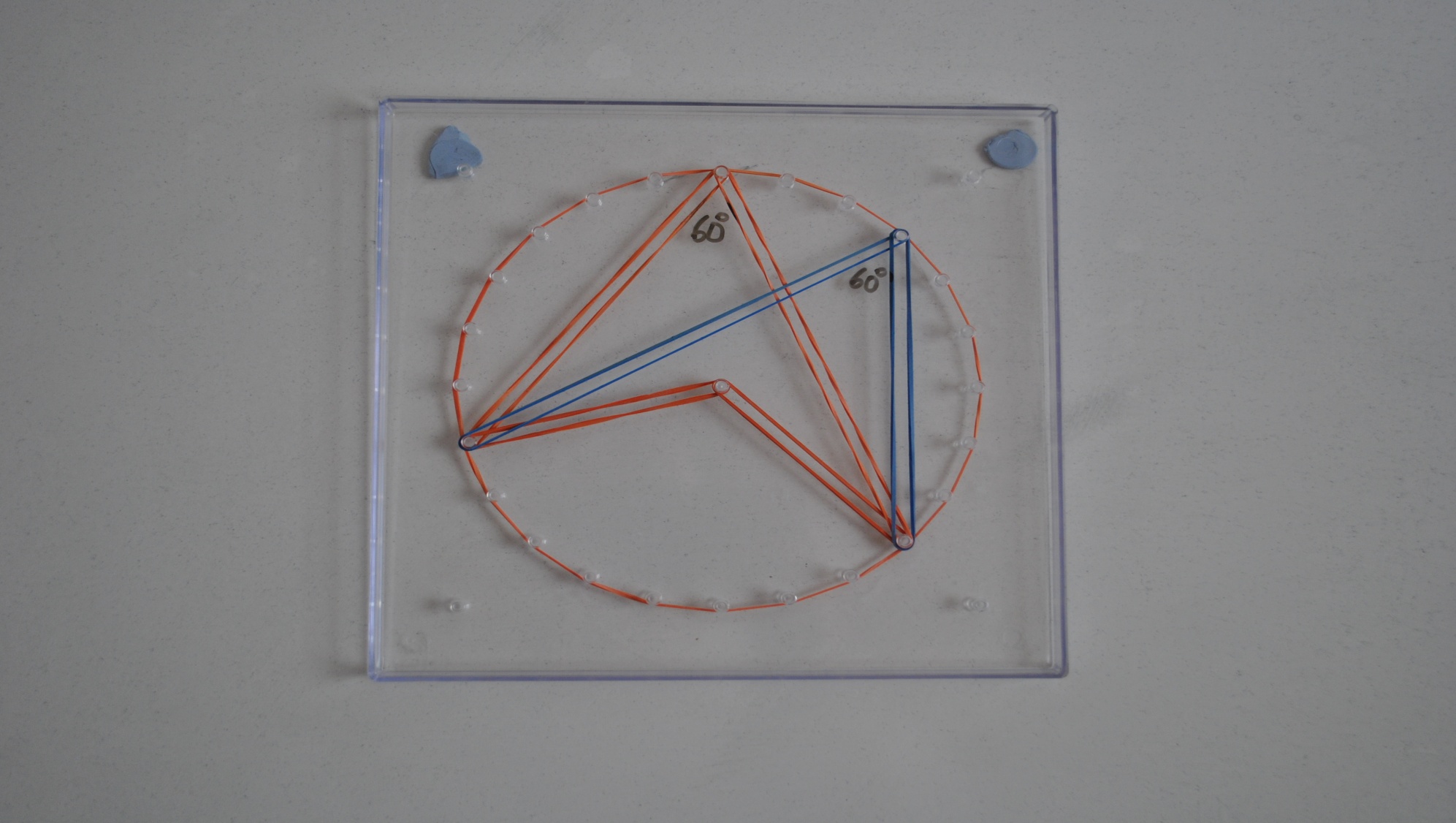 [Speaker Notes: Cliceáil le nótaí a bhreacadh]
Is dronuillinn í gach uillinn i leathchiorcal. (GACH leibhéal)
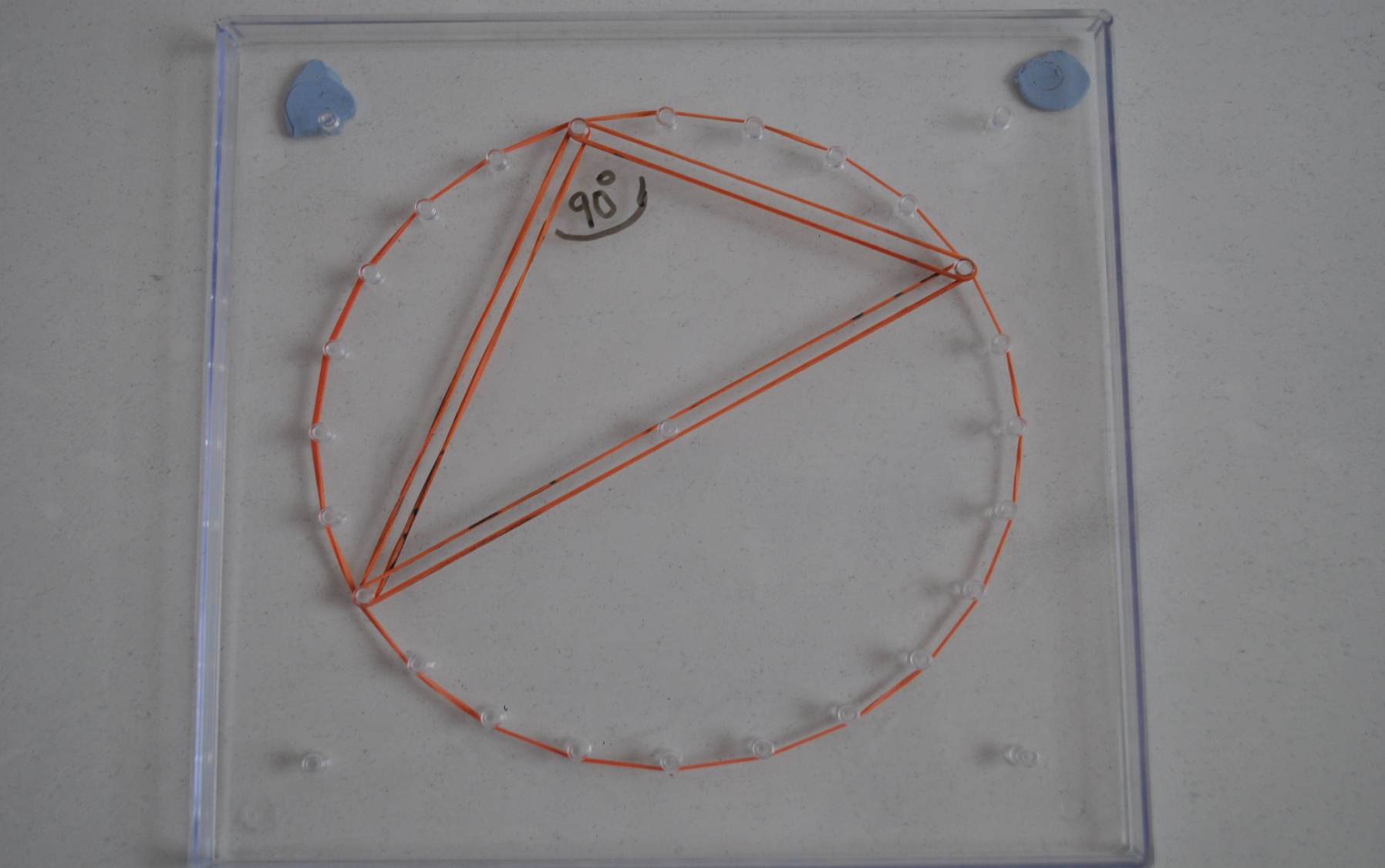 [Speaker Notes: Cliceáil le nótaí a bhreacadh]
Más ceithreshleasán cioglach é ABCD, ansin tá suim na n-uillinneacha urchomhaireacha cothrom le 180°. (TS A/L + AT A/L)
[Speaker Notes: Cliceáil le nótaí a bhreacadh]
(i) An líne ingearach ón lár go córda, déroinneann sí an  córda.(ii) Gabhann an líne ingearach a dhéroinneann córda tríd an lár . (AT G/L + AT A/L)
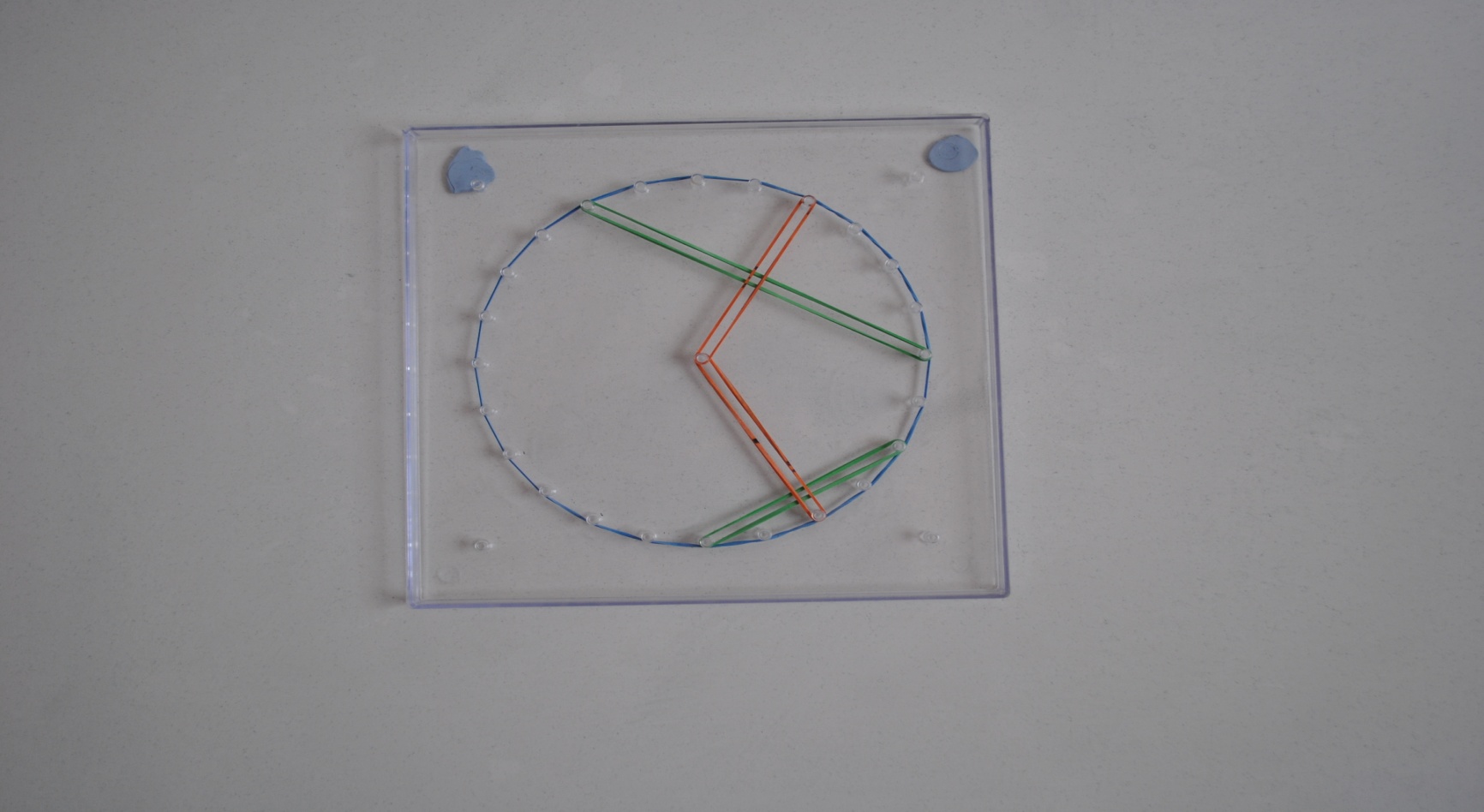 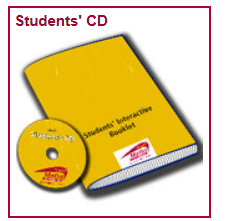 [Speaker Notes: Cliceáil le nótaí a bhreacadh]
Claonmhéadar a dhéanamh agus a úsáidPlean Teagaisc  & Foghlama 8
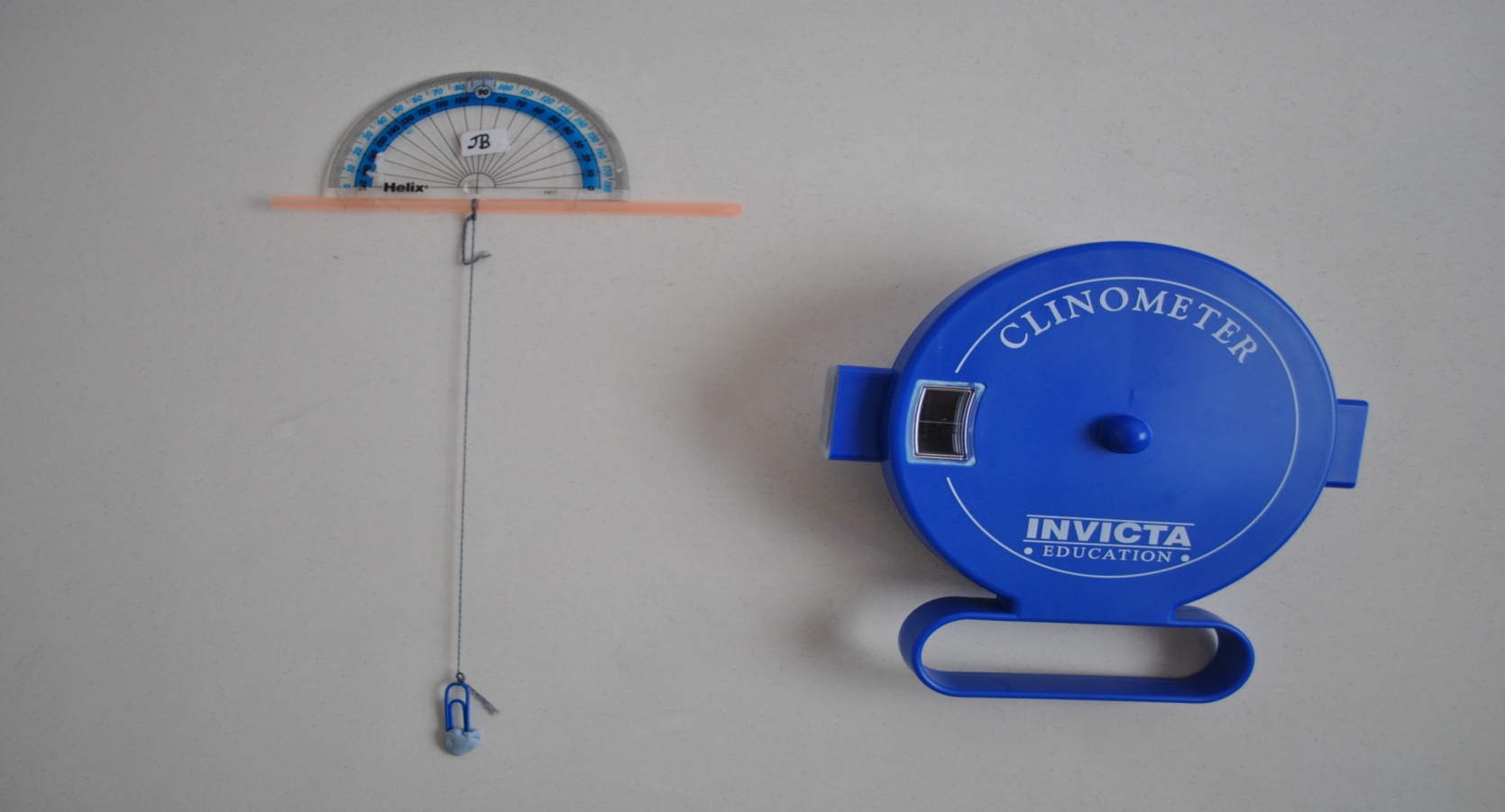 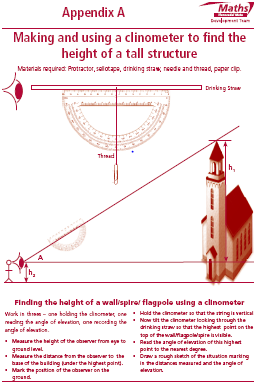 Claonmhéadar a dhéanamh  (Aguisín  A: T&F 8)
Ábhair ag teastáil: 
Uillinntomhas, seilitéip, sop óil, snáithe, fáiscín páipéir & blútac
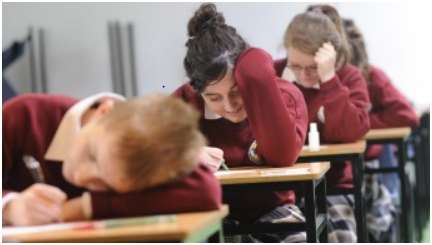 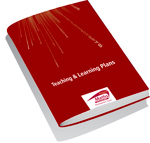 Réiteach
[Speaker Notes: Cliceáil le nótaí a bhreacadh]
Conas  an leas is fearr a bhaint as CD an Scoláire!www.projectmaths.ie
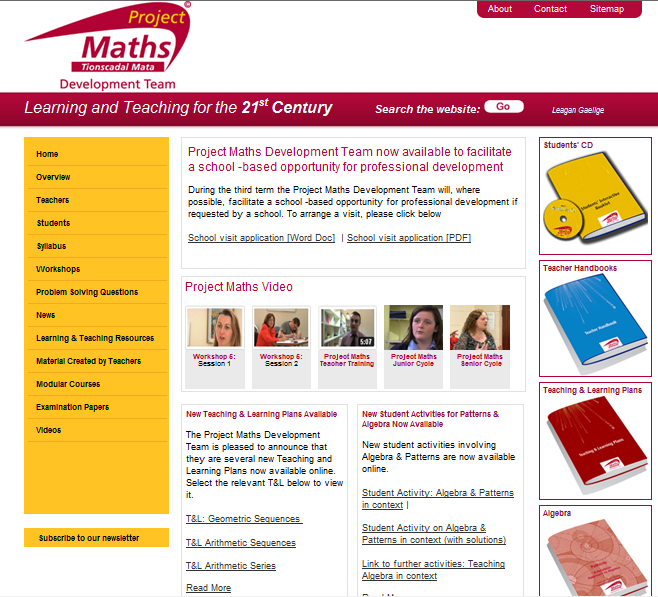 Nil le déanamh ach cliceáil ar an íomhá do  “Cd an Scoláire”
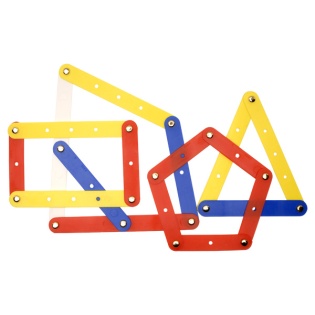 [Speaker Notes: Cliceáil le nótaí a bhreacadh]